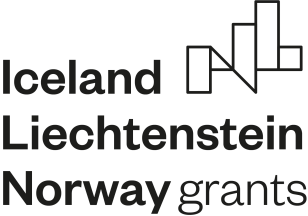 Autostop – czy to jeszcze aktualne?
Webquest przeznaczony dla uczniów szkół ponadpodstawowych. Jego celem jest uświadomienie uczniów w temacie wad i zalet podróży autostopem
Wprowadzenie
W trakcie podróży samochodowej niejednokrotnie możemy się natknąć na turystów proszących o podwiezienie ich w dane miejsce.
Wprowadzenie
Dla niektórych podróżników jest to główny sposób przemieszczania się po całym świecie
Czy jednak na pewno jest bezpieczny? Czy zawsze uda się nim trafić do celu naszej podróży?
Wprowadzenie
Na zajęciach dowiemy się jakie są wady i zalety przemieszczania autostopem, na jakie zagrożenia należy zwracać uwagę, jakich środków bezpieczeństwa trzeba przestrzegać
Zadanie
Uczniowie wspólnie podejmują się – burza mózgów – stworzenia gry planszowej, w której gracz wciela się w autostopowicza podróżującego po terenie.
Zadanie
Następnie uczniowie dzielą się na grupy. Każda z nich w swoich ramach testuję nowostworzoną grę.
Ich zadaniem oprócz dobrej zabawy jest zaobserwowanie jak najwięcej wad i zalet podróżowania autostopem.
Zadanie
Nauczyciel po zakończeniu rozgrywek zadaje uczniom pytanie: 
Czy udalibyście się kiedyś w podróż autostopem?
W jakich okolicznościach, jeśli tak, dlaczego, jeśli dany uczeń jest niechętny do podróży autostopem.
Zadanie
Każda grupa wybiera swojego lidera, który przedstawia prezentację, która zawiera odpowiedzi na pytania postawione przez nauczyciela
Po wygłoszeniu prezentacji odbywa się dyskusja pomiędzy grupami na temat obydwu prezentacji.
Proces
Informacji potrzebnych do przygotowania zadania szukajcie w podanych stronach internetowych lub innych wam znanych.
Praca musi być estetyczna (ładnie wykonana) i czytelna. 
W każdej prezentacji musi być podany:
1. Temat pracy.
2. Imię i nazwisko uczniów którzy ją przygotowali.
3. Opracowanie tematu według wytycznych.
Proces
Uczniowie w grze planszowej zawierają następujące elementy:
Określenie terenu na którym odbywa się gra (Świat, Europa, Polska, województwo)
Warunki, które trzeba osiągnąć by odnieść w niej zwycięstwo – związane ze skutecznym dotarciem do celu podróży za pomocą autostopu.
Proces
Zagrożenia związane z podróżą autostopem. Ich urzeczywistnienie ma wpływ na pozycję gracza na planszy;
Dodatkowe korzyści z jazdy autostopem, które również mają wpływ na pozycję gracza na planszy;
Proces
Liczbę osób, dla których przeznaczona jest gra.
Uczniowie po podziale na grupy muszą zagrać co najmniej 2 rozgrywki.
Proces
Każdy z uczniów zarówno przy tworzeniu gry planszowej, udziale w dyskusji jak i wykonywaniu prezentacji może posiłkować się własnymi doświadczeniami z podróżowaniem autostopem, jeśli takie posiada
Źródła
https://pl.wikipedia.org/wiki/Autostop
https://pl.wikipedia.org/wiki/Carpooling
https://www.e-horyzont.pl/blog/autostop
https://www.fly4free.pl/autostop-jak-polacy-lapia-stopa/
https://polskatimes.pl/jak-bezpiecznie-podrozowac-autostopem/ar/10054218
http://womanadvice.pl/podrozowanie-autostopem-zalety-i-ryzyko
Źródła
https://jaktodaleko.pl/autostop-co-daje-taki-sposob-podrozowania/
https://jaktodaleko.pl/5-zelaznych-zasad-jazdy-autostopem/
https://gadulec.me/10-zasad-jazdy-autostopem/
https://www.karolnienartowicz.com/10-podwazalnych-prawd-o-podrozowaniu-autostopem-po-europie/
https://www.zwalizkami.pl/podroz-autostopem-porady/
Źródła
https://www.auto-swiat.pl/wiadomosci/multimedia/autostop-to-musisz-koniecznie-wiedziec/mfllcdf
https://plecakwspomnien.pl/2013/07/raport-na-temat-bezpieczenstwa-autostopu/
https://turystyka.wp.pl/autostop-sposob-na-tanie-podrozowanie-6043966273426561g/6
https://hiro.pl/podroz-autostopem-kiedys-i-dzisiaj-czy-jest-sie-czego-bac/
Ewaluacja
Ewaluacja
Konkluzje
Na zajęciach poznaliście metodę podróżowania jaką jest autostop.
Mam nadzieję, że dzięki nabytej wiedzy będziecie potrafili oszacować wady i zalety, a także podjąć decyzję czy skorzystać z takiego środku transportu.
Udział w tworzeniu gry w istotnym stopniu wzmocnił waszą kreatywność zaś udział w dyskusjach ulepszył umiejętność tworzenia własnej opinii.
Poradnik dla Nauczyciela
Rozłożenie w czasie zaproponowane w tym WebQuest powinno się zmodyfikować w zależności od potrzeb, możliwości i umiejętności  uczniów.
Nauczyciel  powinien dokładnie przeanalizować treści Web Questa wspólnie z uczniami, aż do momentu ich zrozumienia przez uczniów. Powinien jednak bardziej służyć im pomocą, radą, wyjaśnieniami, a nie wyręczeniem, czy gotowymi rozwiązaniami. Taka metoda będzie też dobrą formą do wdrażania do samodzielności.
Nauczyciel powinien przygotować kartki z zagadnieniami do opracowania dla każdej grupy oraz wytycznymi związanymi z pracą.
Nauczyciel powinien służyć pomocą przy zapoznawaniu się uczniów z materiałami źródłowymi.